Lekcje otwarte
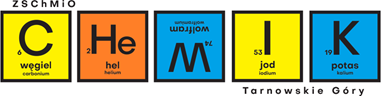 1. "Wszystkie łąki i pastwiska      są aptekami, czyli      o substancjach silnie działających.

2. Biologiczne ślady kryminalistyczne.
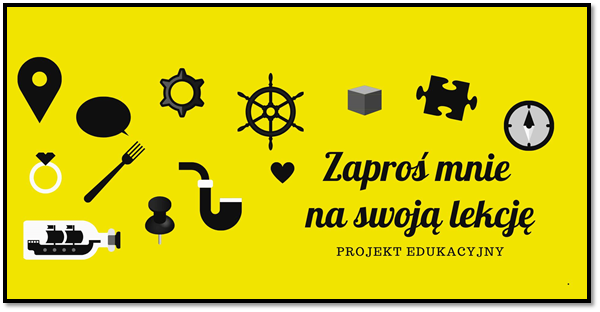 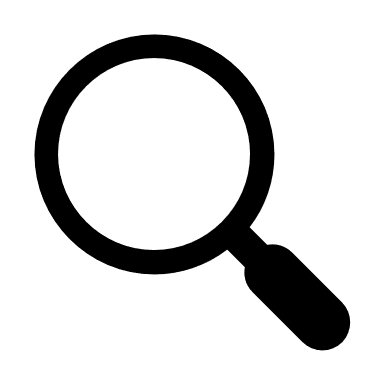 Bogusława Mikołajczyk
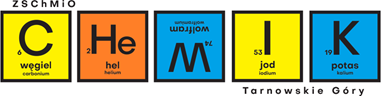 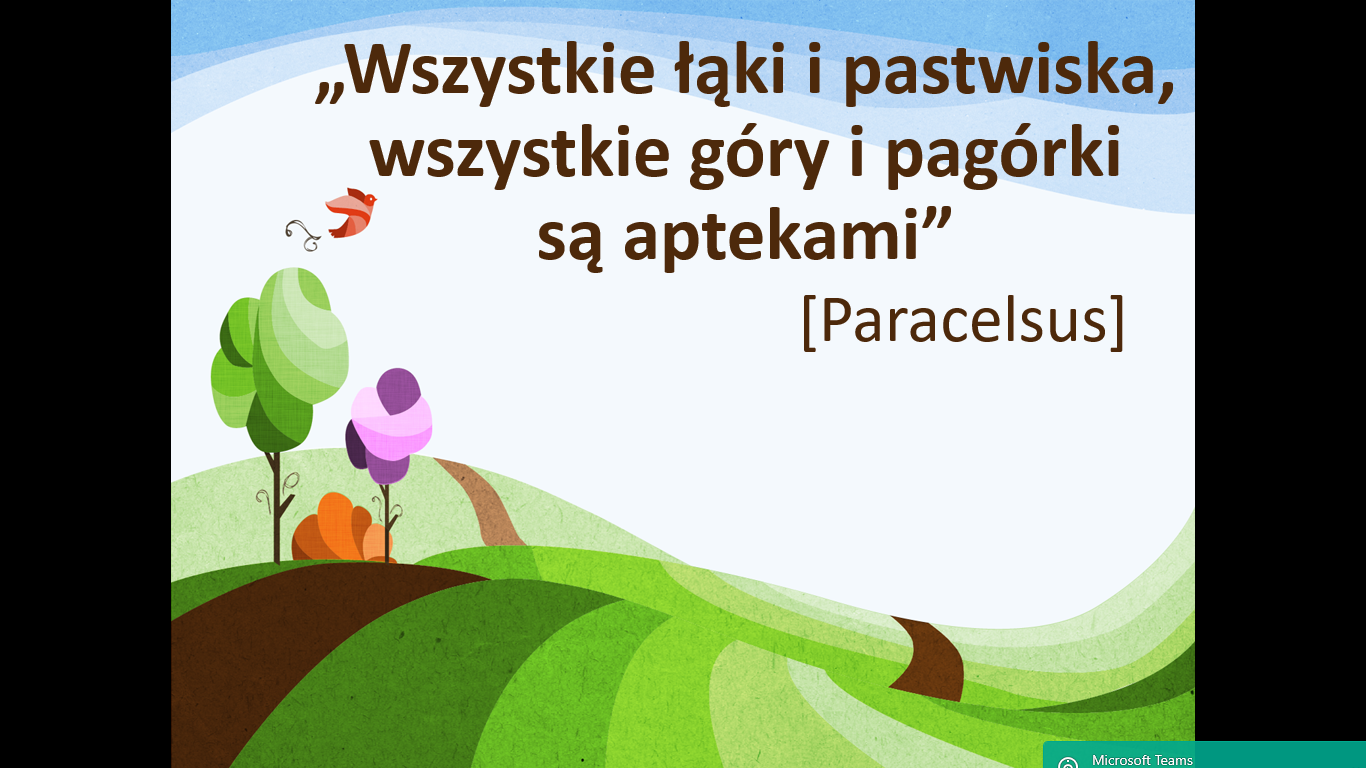 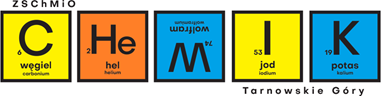 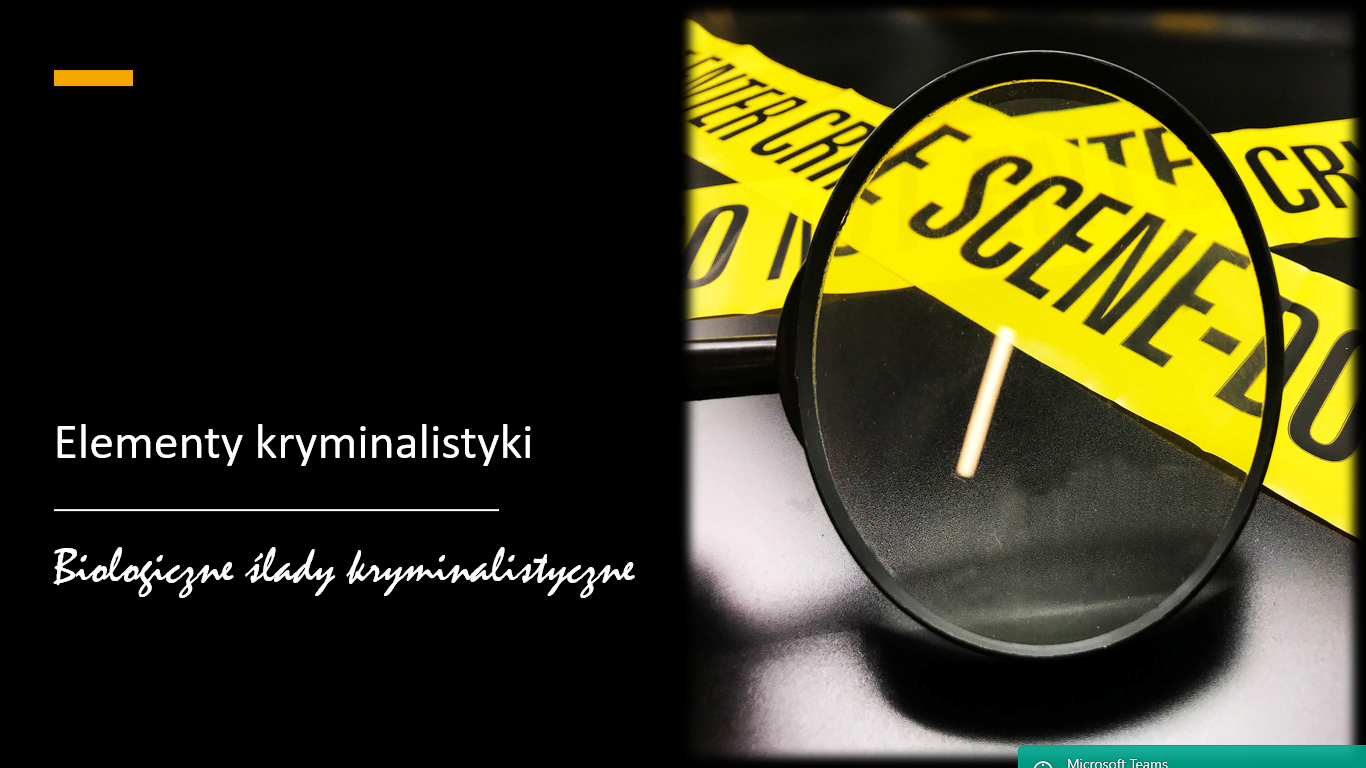